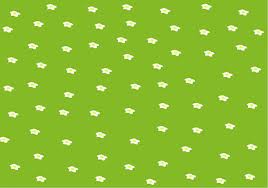 Мастер-класс«Мышка в сыре»
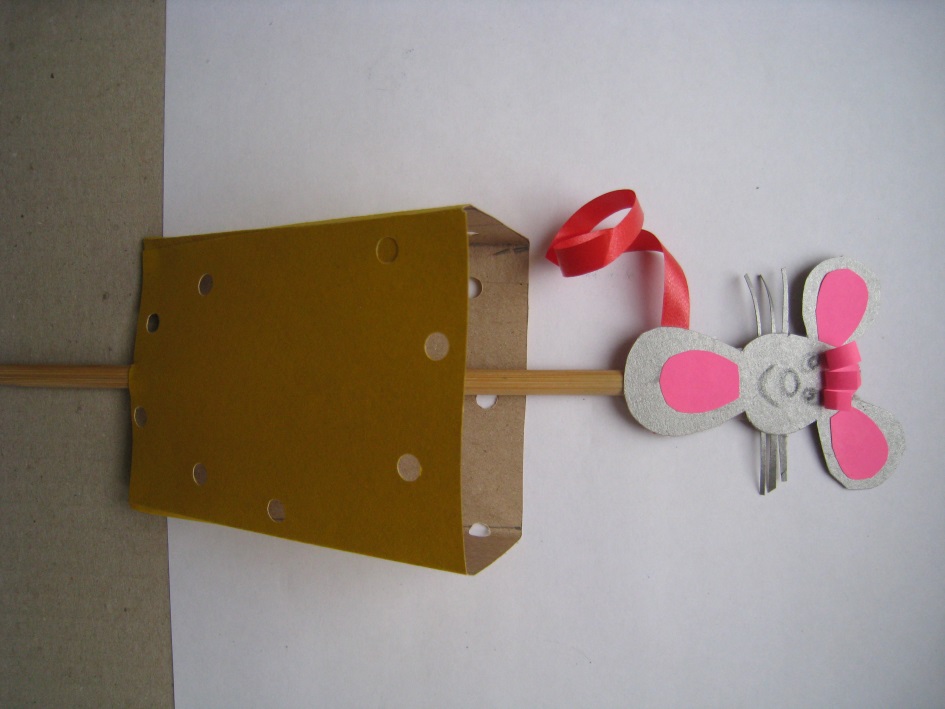 Материалы и инструменты: основа мышки из картона, ушки, животик, челочка(из розовой бумаги), усы из картона, хвостик из серпантина, выкройка коробочки «сыра», деревянная палочка, клей-карандаш, скотч, черный фломастер, ножницы.
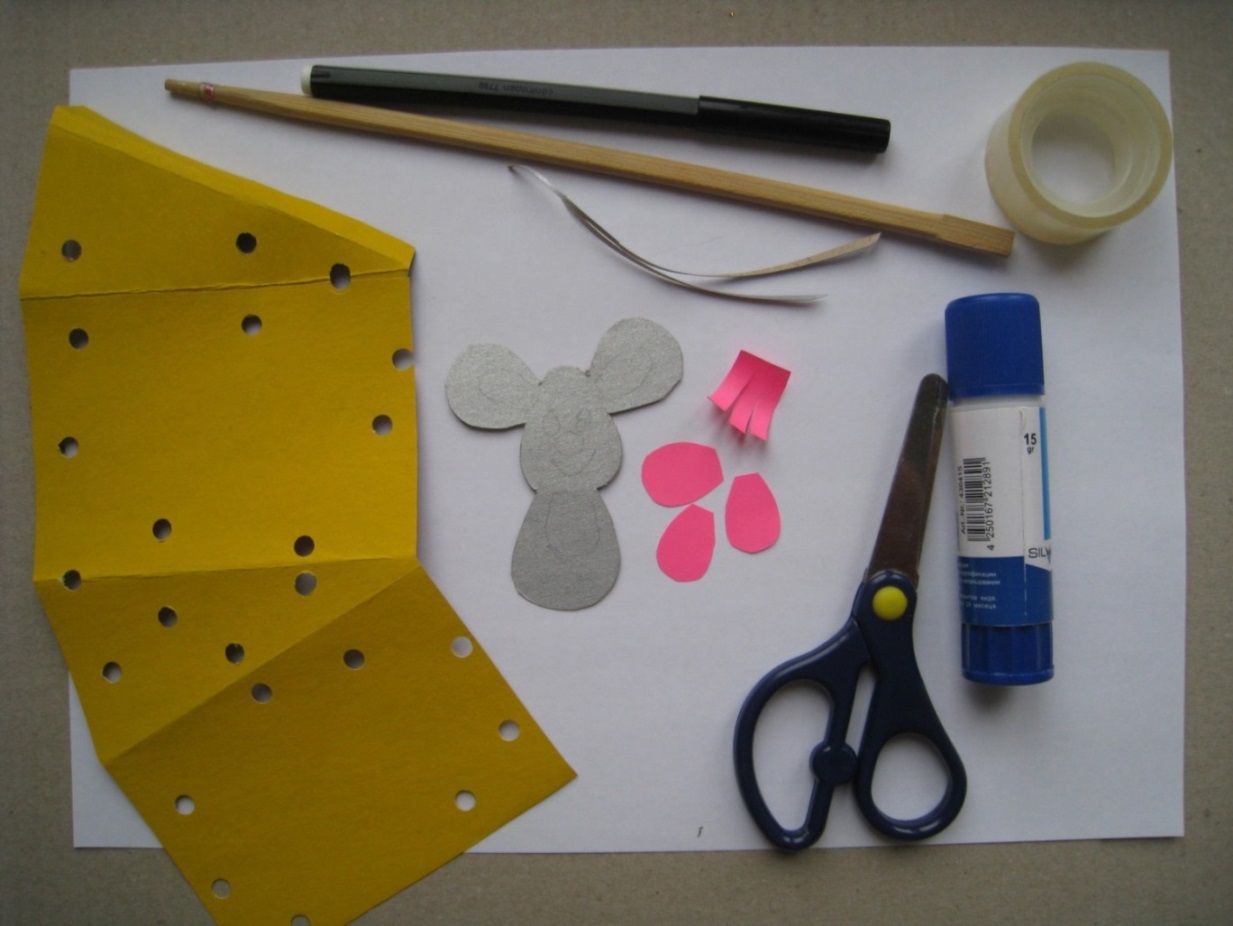 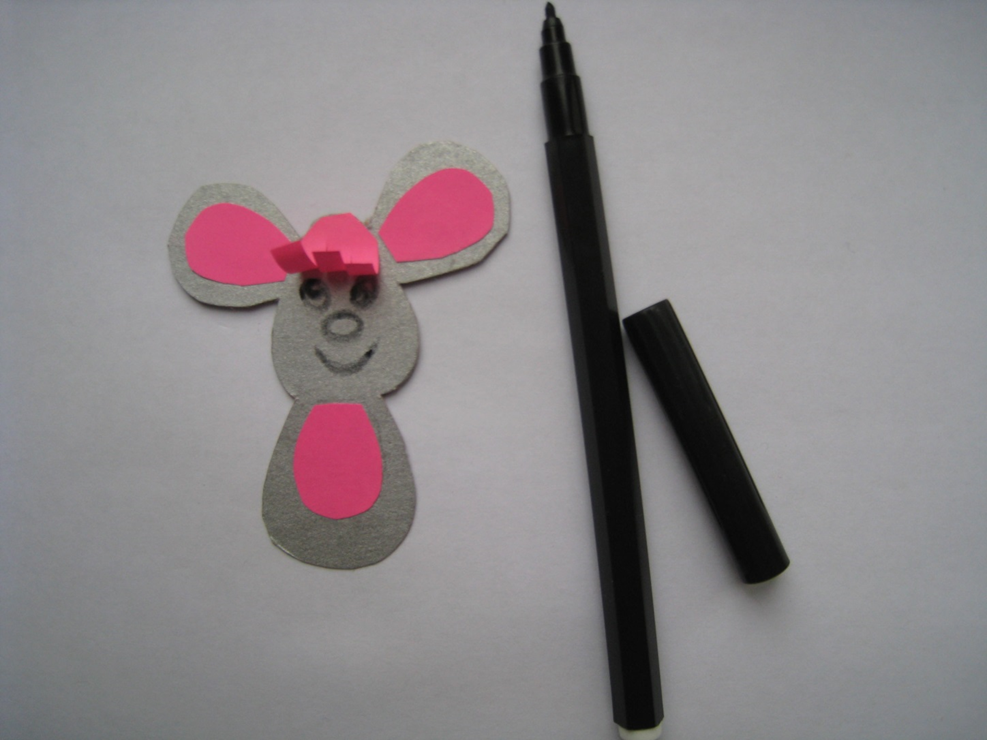 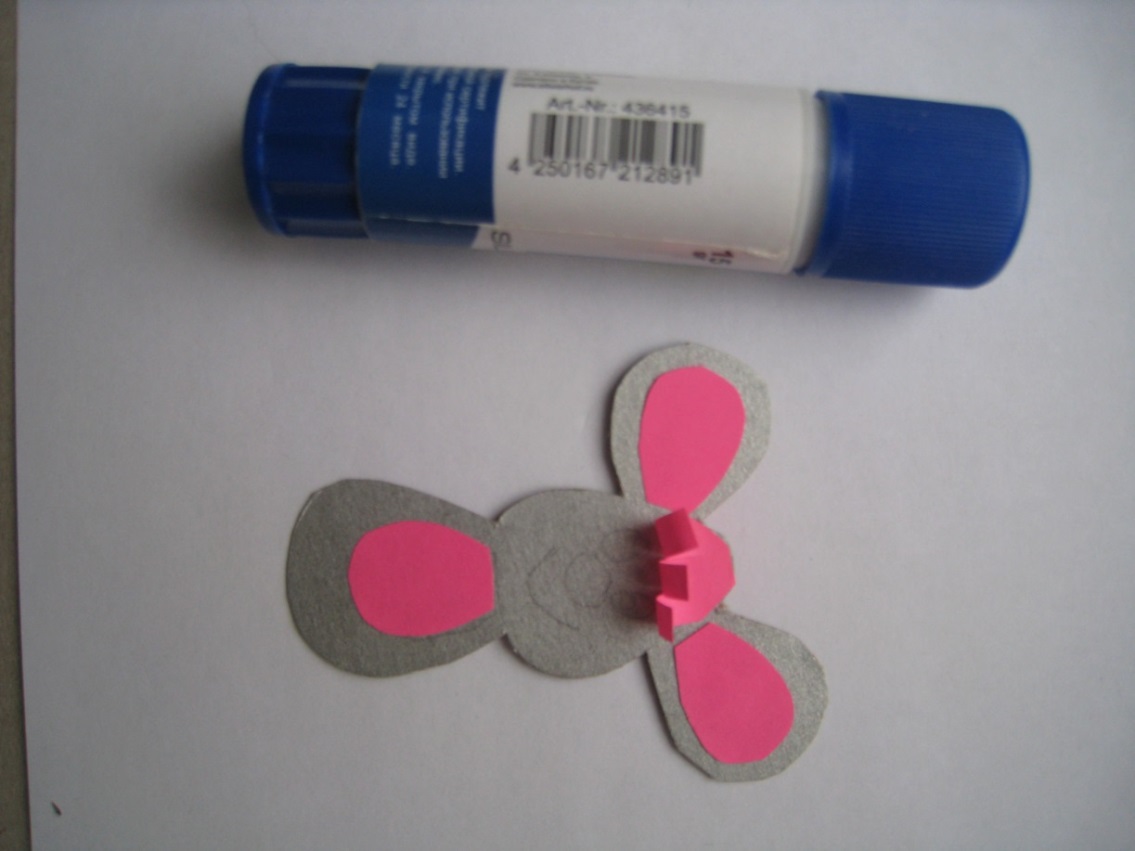 Клеим детали мышки
Рисуем мордочку
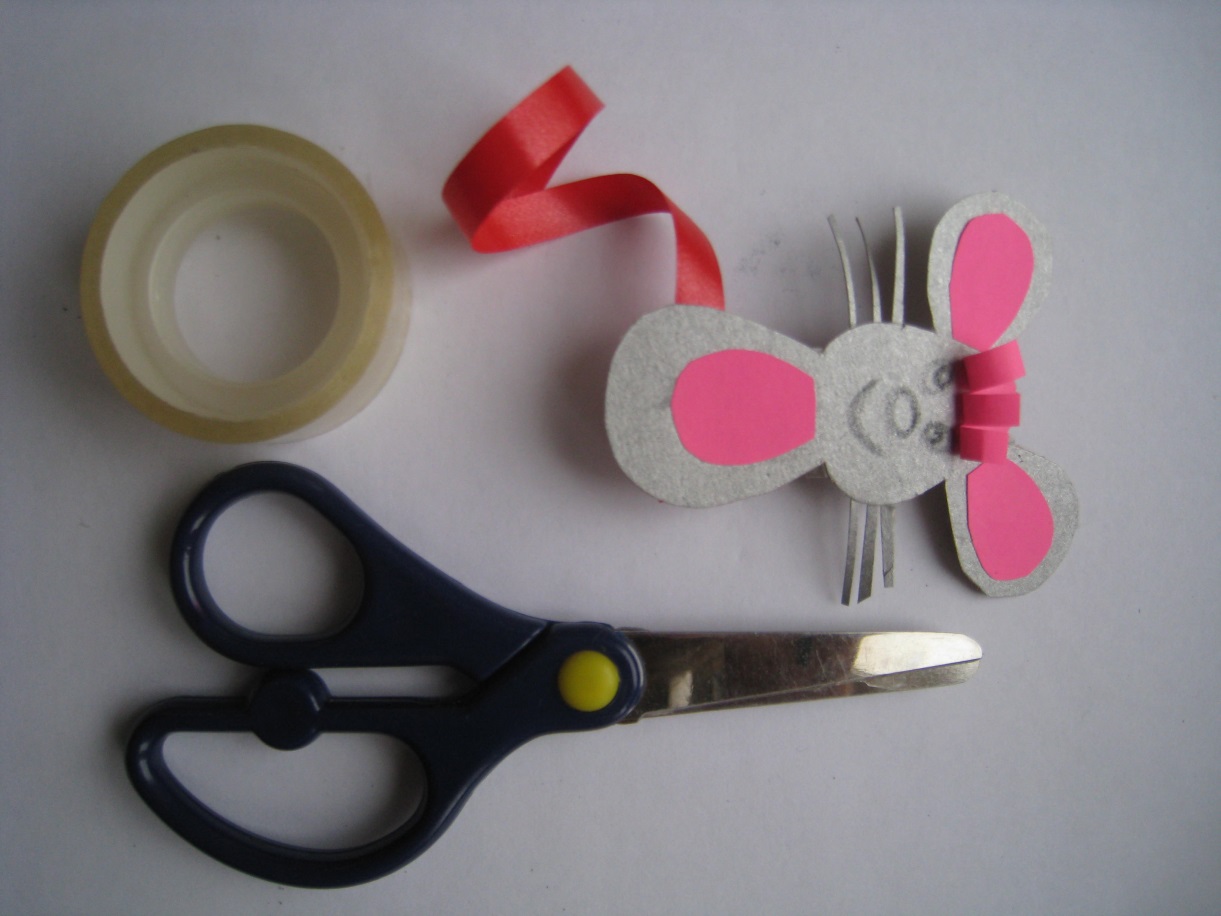 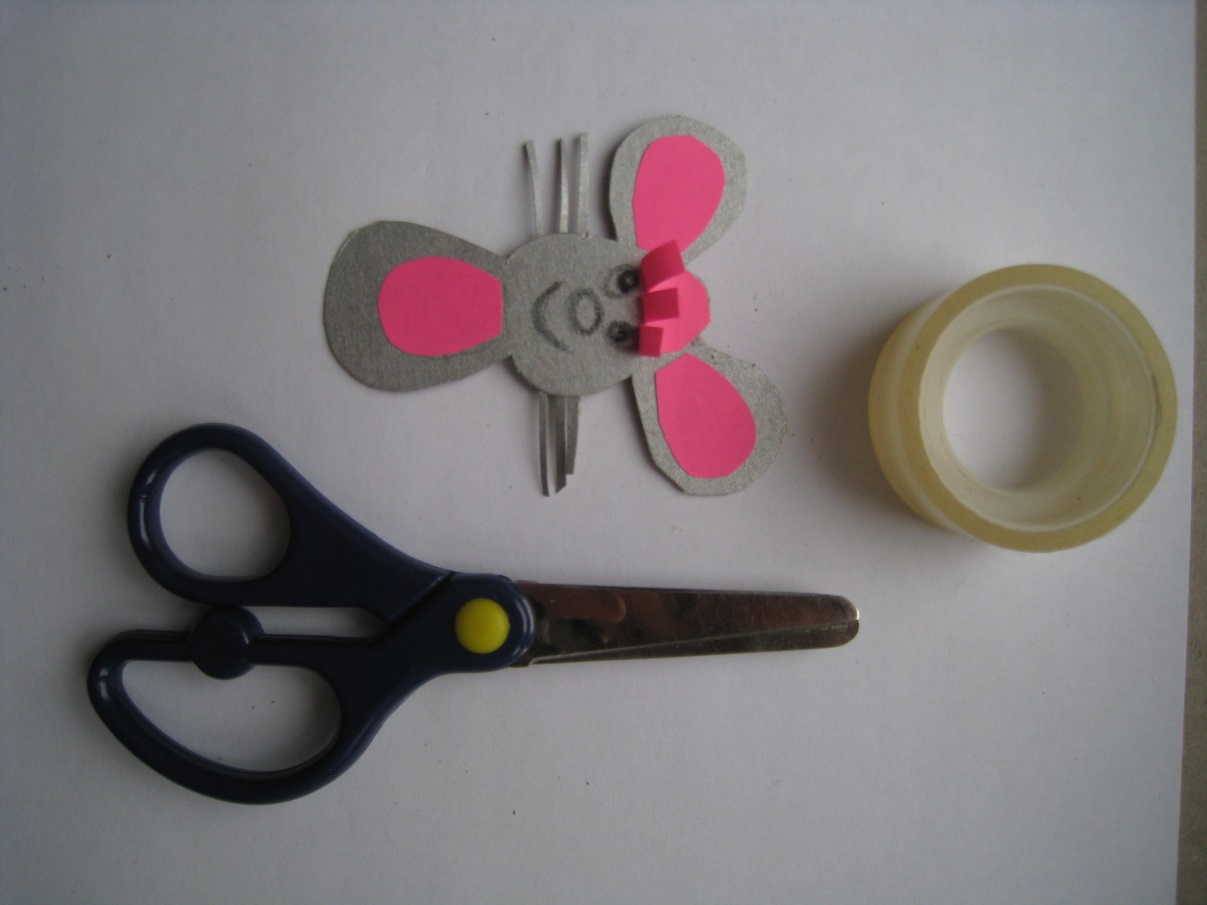 Клеим усики
Клеим хвостик
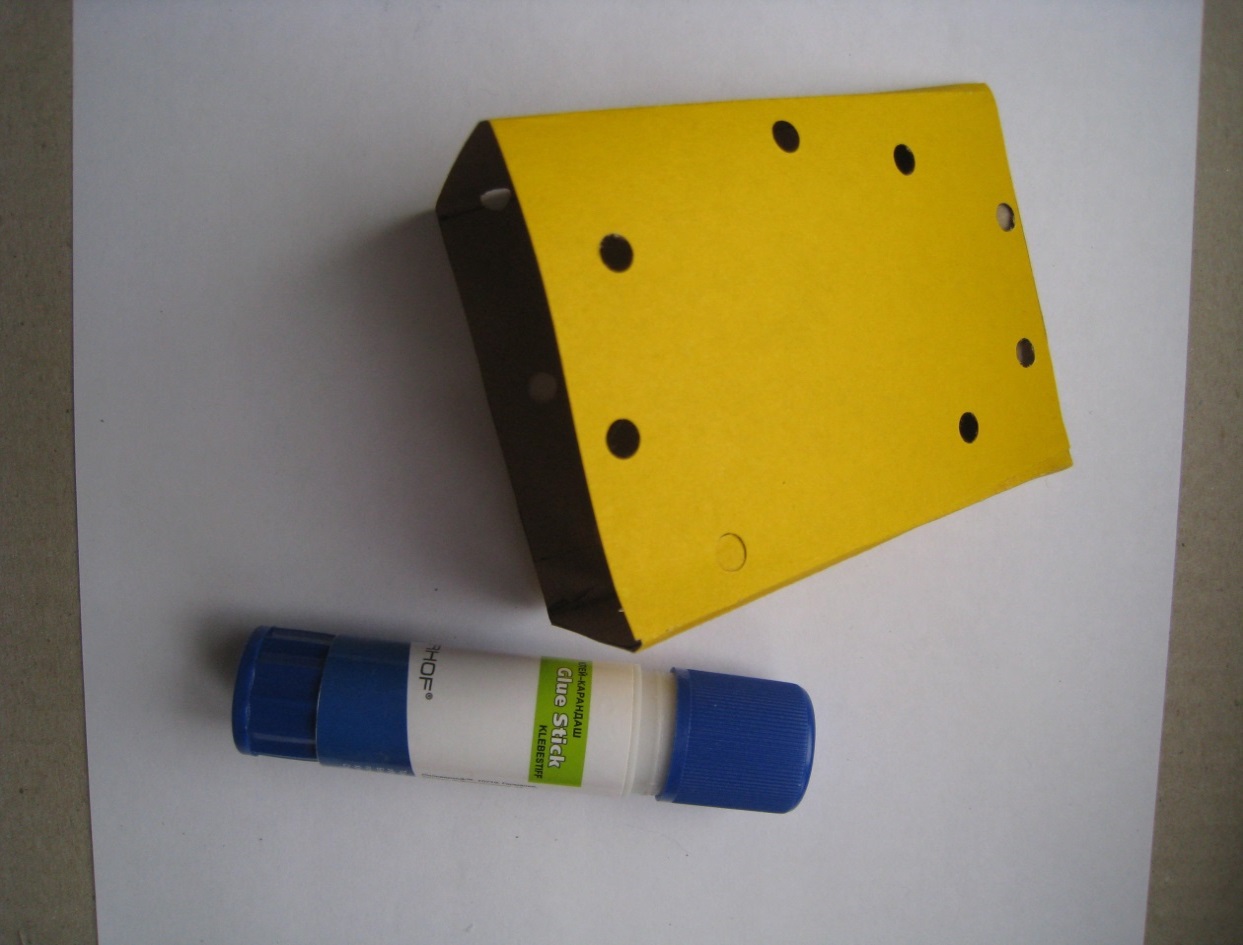 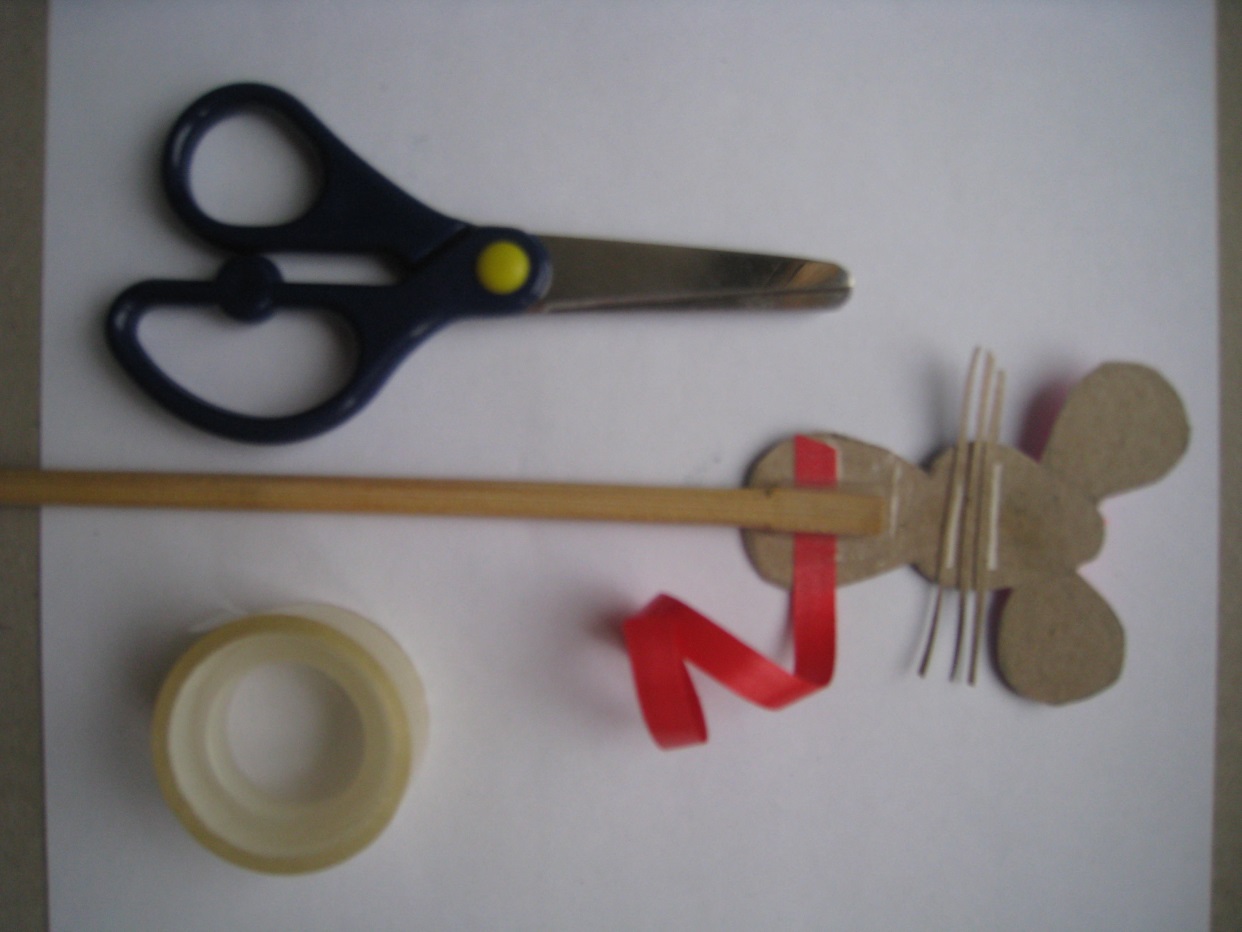 Приклеиваем  скотчем палочку
Клеим коробочку «сыр»
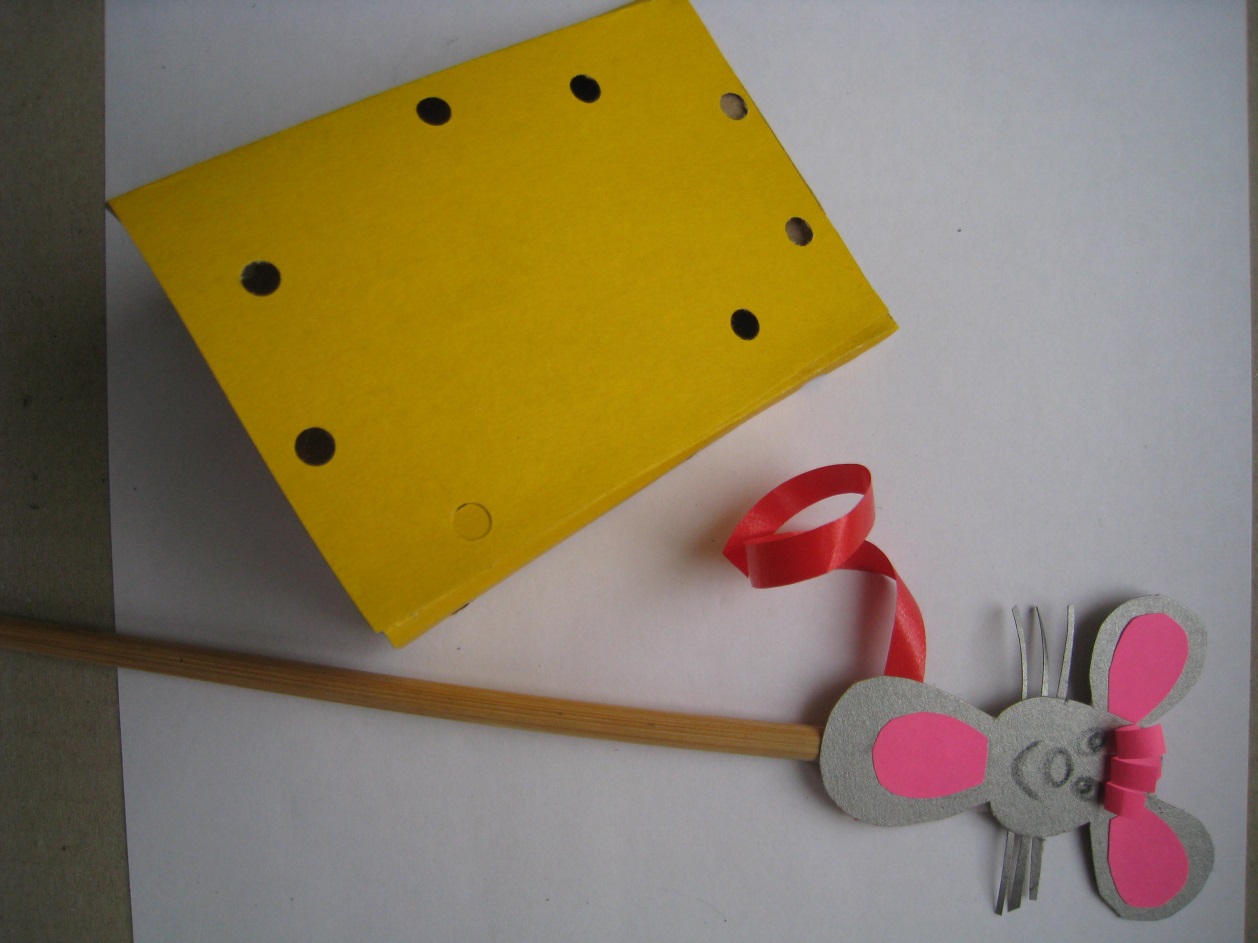 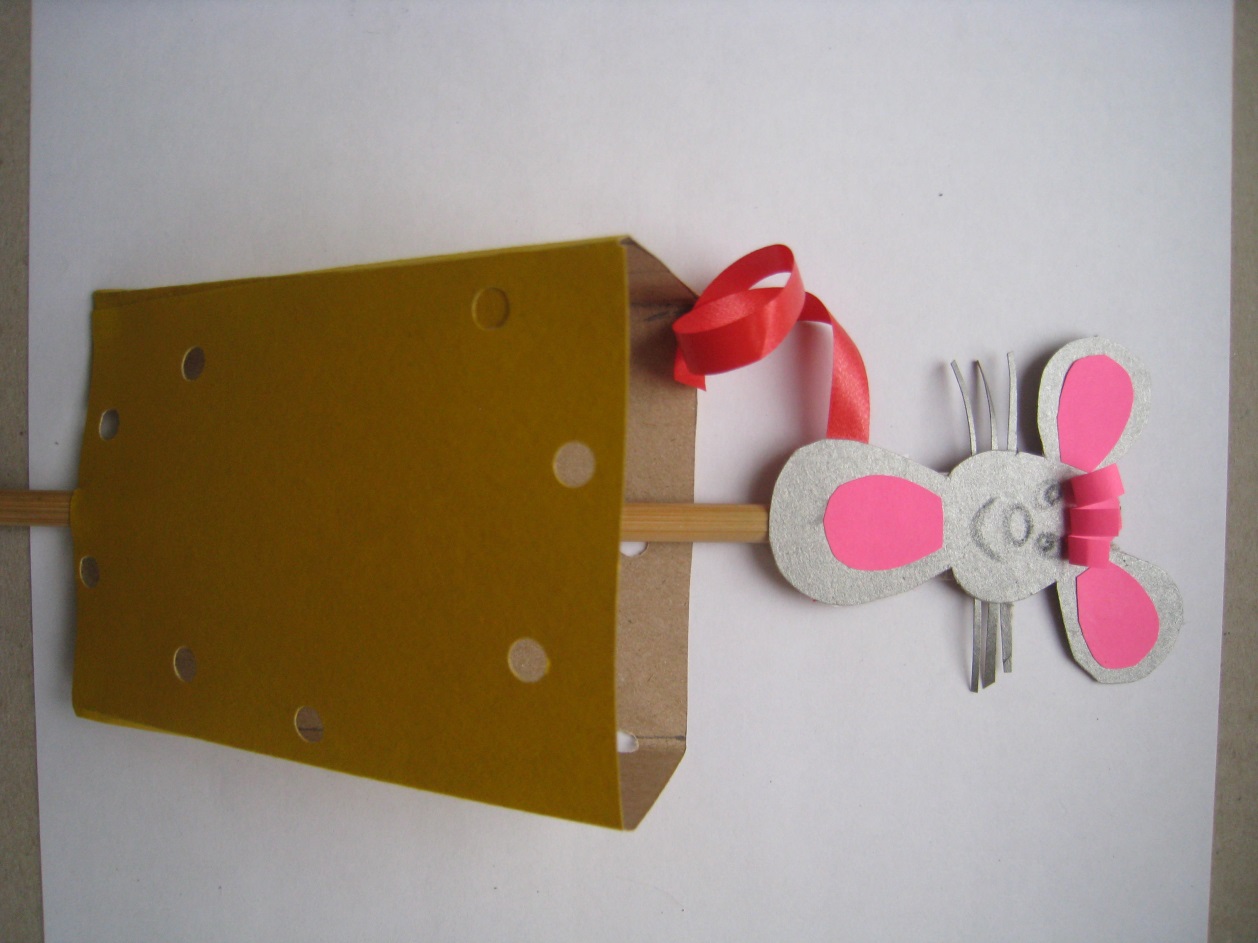 Мышка готова
Вставляем палочку